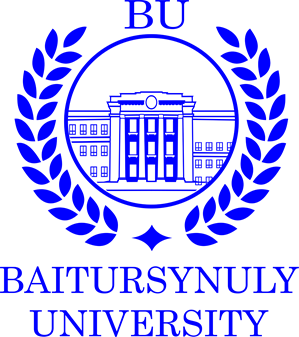 О ВНЕСЕНИИ ИЗМЕНЕНИЙ В 
П 088-2022 ПОРЯДОК ПРЕДОСТАВЛЕНИЯ ЛЬГОТ ПО ОПЛАТЕ ЗА ОБУЧЕНИЕ
Ученый совет
27 декабря 2023год
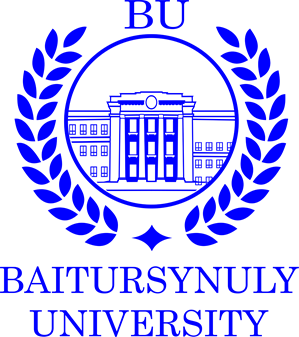 Коллективный договор на 2021-2023 годы
89. Работникам, проработавшим в университете не менее 5 лет непрерывно, дети которых поступили в университет на очную форму обучения для получения первого высшего образования, разрешить по решению Ученого Совета производить оплату за обучение в размере 50% от стоимости обучения, начиная с первого курса за каждый семестр при условии, что по итогам предыдущего семестра по всем экзаменам и зачетам студентом получены оценки «отлично» и «хорошо».
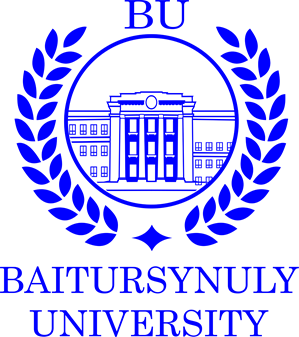 Спасибо за внимание